Maths Counts Insights into Lesson Study
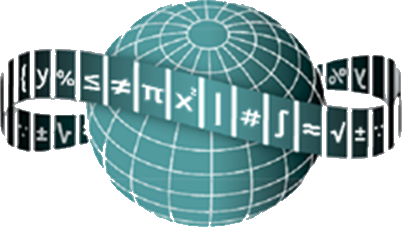 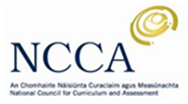 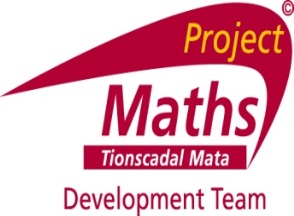 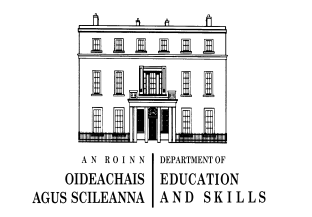 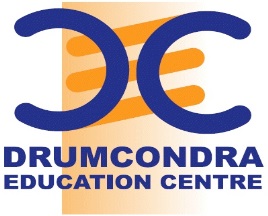 1
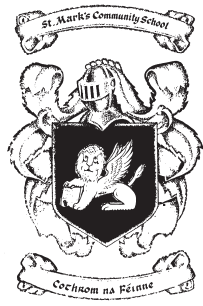 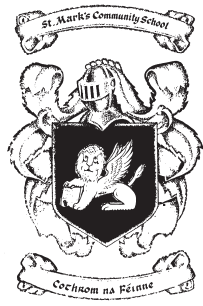 St Mark’s Community School
Mairead Murphy, Kevin Carey, Pat Brennan
Second year Junior Certificate
Taxation: Does your answer make sense?
Used taxation as an example of where students fail to check, if their answer is a possible solution to the question posed.
2
Insights into Lesson Study
Introduction: Focus of Lesson
Student Learning : What we learned about students’ understanding based on data collected
Teaching Strategies: What we noticed about our own teaching
Strengths & Weaknesses of adopting the Lesson Study process
3
Introduction
Topic investigated Taxation: Does your answer make sense?
How we planned the lesson:
Decided on taxation as the topic.
Discussed the methodology and divided the work load.
Designed the context-based questions.
4
Introduction
Resources used:
Whiteboard
Data projector
Interactive  webpage to revise key words
Proposed solutions to the problems were printed, laminated, cut out and placed in envelopes
Chocolate Bar
Group work
5
Introduction
At the introduction we used a whole bar of chocolate as gross pay, piece broken off as the gross tax, tax credit as the piece of the gross tax you get back and net pay as the pieces you have left. Net tax as the piece you do not get back.
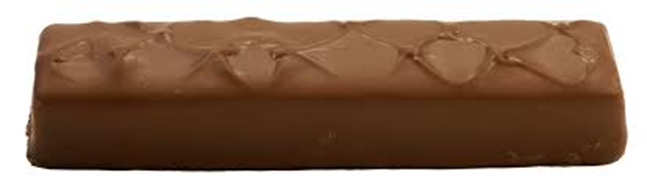 6
Introduction
Tax credit
Gross Pay
Gross Tax
Net Pay
Net Tax
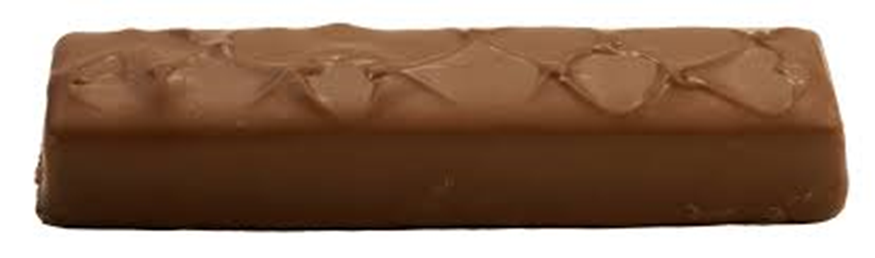 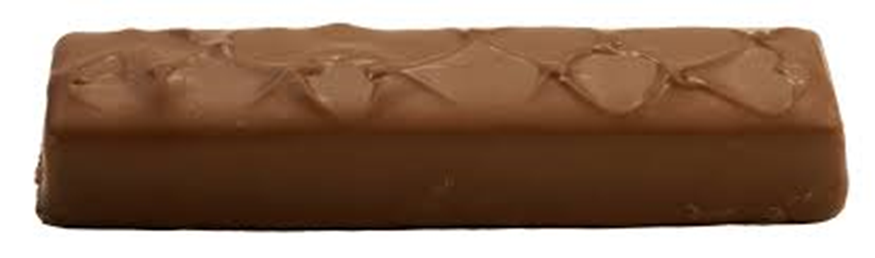 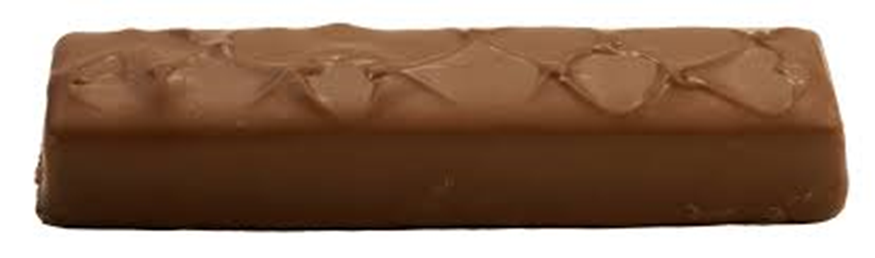 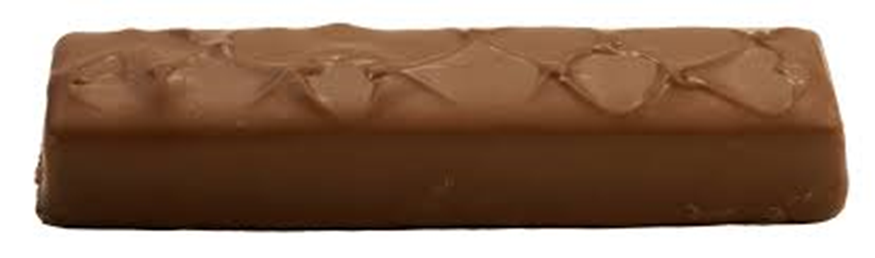 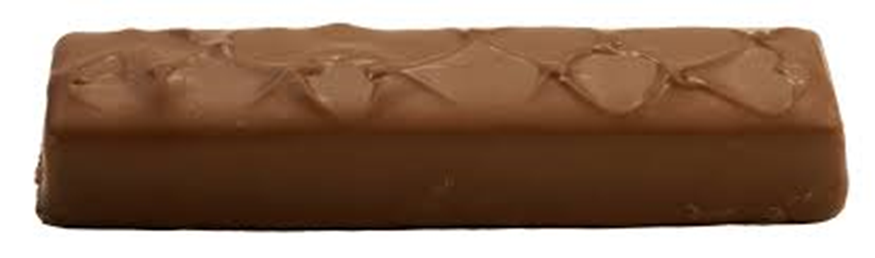 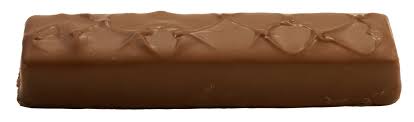 7
Introduction
On-line interactive ready reckoner used
Key words were added to the board as class progressed
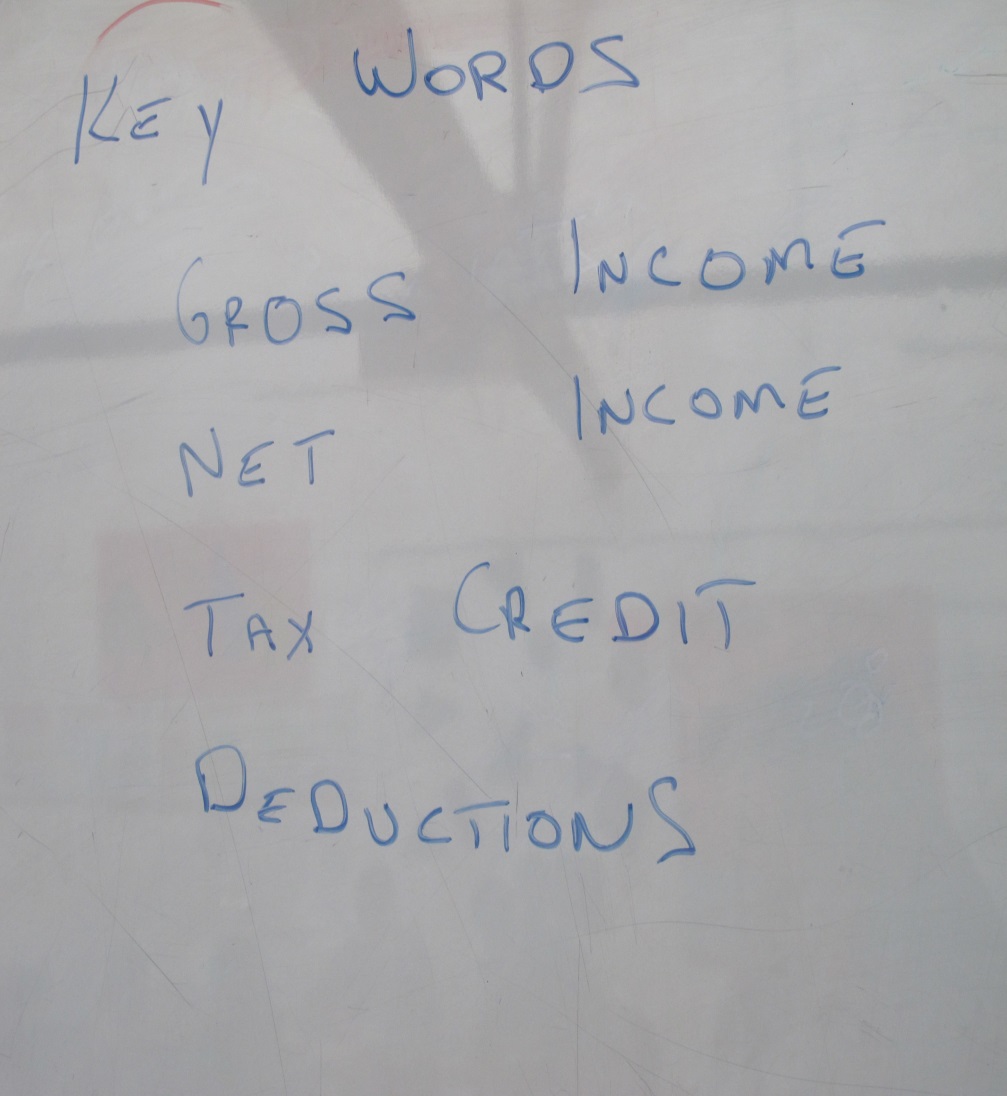 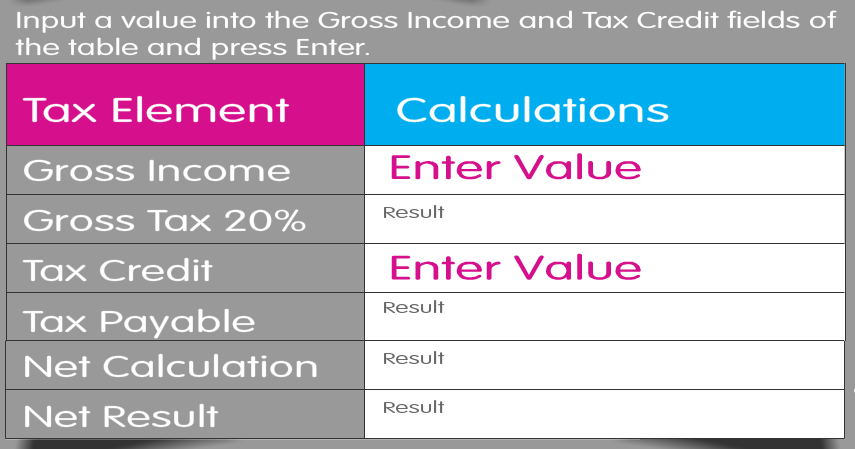 8
Introduction
5 proposed answers for each question only 1 correct
We had  4 envelopes each containing a question with 5 proposed answers to that question for each group. Envelope 1 distributed to each group followed by discussion, followed by envelope 2 etc.
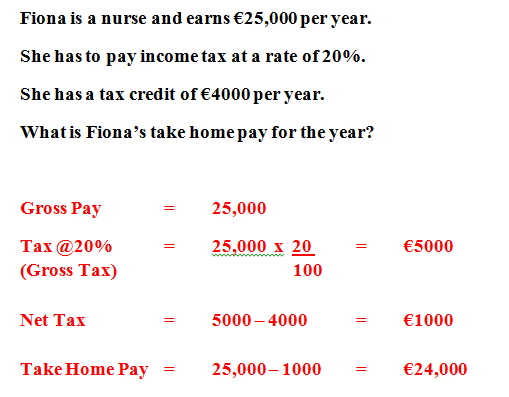 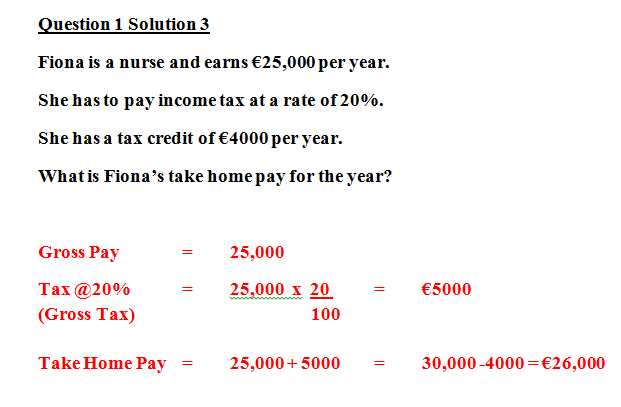 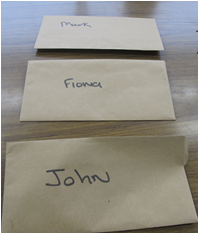 9
Introduction
Why did we choose to focus on this mathematical area? 
Common issue for many students;  where students find an answer, but fail to examine if their answer is a possible solution to the initial problem.
Taxation was a topic recently covered.
Issue is very evident in taxation.
Easy for the students to see the consequences of not checking their answers.
10
Introduction
Enduring understandings:
Automatically check, if their answer is a correct solution.
Be able to explain, if their answer is correct/ incorrect using the proper vocabulary.
 Encourage mathematical discussion among students.
Use  and understand the key words related to taxation.
11
Reflections on the Lesson
Student Learning : What we learned about students’ understanding based on data collected.


Teaching Strategies: What we noticed about our own teaching.
12
Student Learning
Data Collected from the Lesson:
Academic
Motivation
Social Behaviour
13
Student Understanding
What we learned about the way different students understand the content of this topic?
Taxation is a subject to which many of our students have difficulty relating.
Poor understanding of the terms despite having covered this topic.
If asked to, students will check their answer as a possible solution, but don’t do it automatically.
Should not assume all students have the skills to fully engage in group work.
14
Effective Student Understanding
What effective understanding of this topic looks like:
While the focus was on the students’ learning to investigate their solutions, students also gained a deeper understanding of the topic of taxation.
15
Student Learning
Misconceptions/ Knowledge Gap
Thought adding on the tax was the correct method
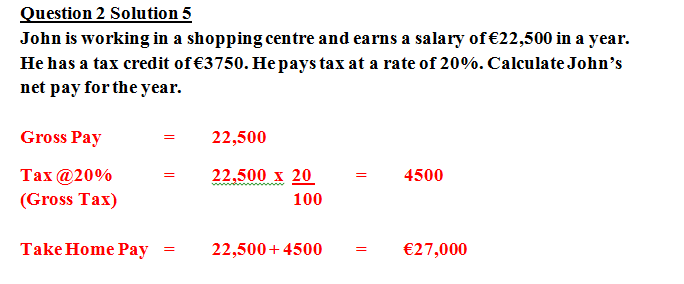 Earns €22,500 and saying take home pay is €27,000
16
Common Misconceptions
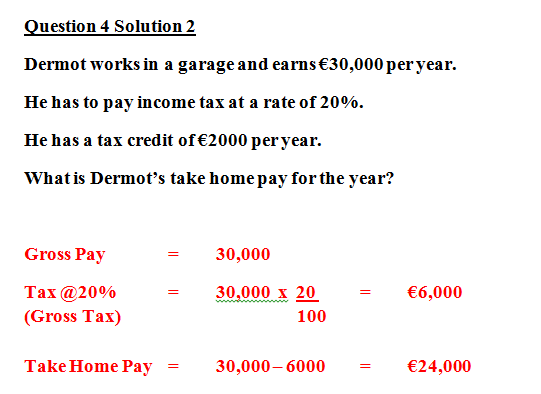 Ignores the tax credit
17
Common Misconceptions
Thought you ignored the tax credit plus incorrect calculation
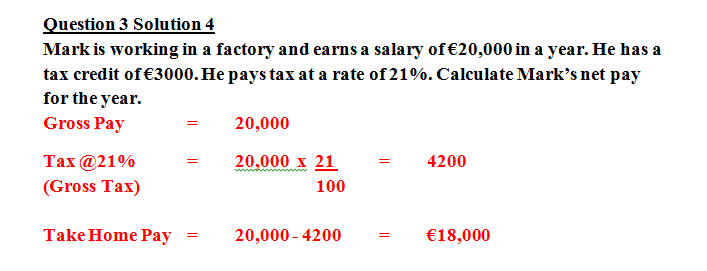 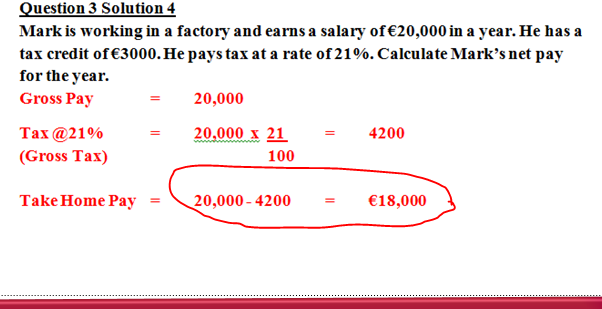 18
Addressing Misconceptions
Recommendations
The adjustments you have made or would make in the future:
This lesson was also given to a higher level class and it proved a great revision exercise, however for a higher class multiplying by 1.2 would be more appropriate than multiplying by 20 and dividing by 100.
An understanding of the key words is vital.
19
Summary
The understandings we gained regarding students’ learning as a result of being involved in the research lesson.
Students have to be trained to look at their answers.
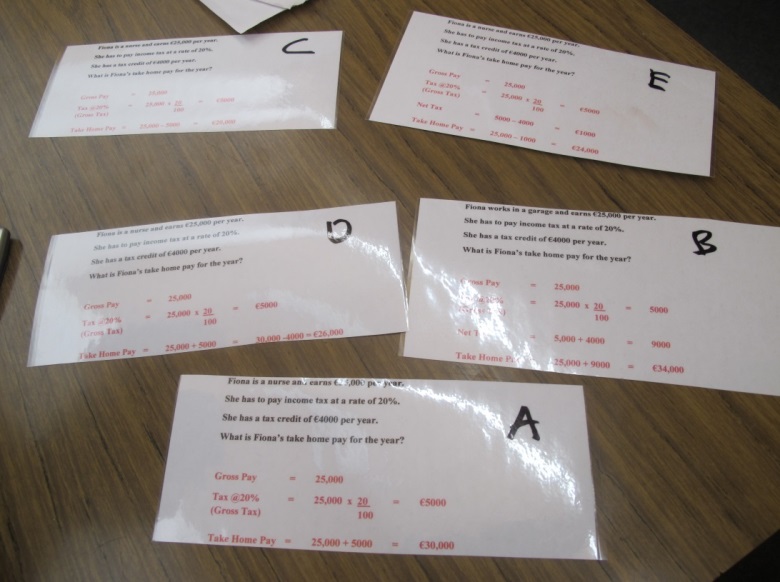 20
Summary
What did we learn about this content to ensure we had a strong conceptual understanding of this topic?
Taxation was a perfect topic to train students to look at their answers and check if their answer is a possible solution.
When we arrived at third set of envelopes, it only took students 3 minutes to complete the task compared to 10 minutes for the first set.
21
Teaching Strategies
What did I notice about my own teaching?

Never assume prior knowledge.
The importance of hands-on resources.
 Group work.
22
Teaching Strategies
Was it difficult to facilitate and sustain communication and collaboration during the lesson?
Overall  students engaged well.
Hands on resources were very effective at holding students’ attention.
23
Teaching Strategies
Was it difficult to ask questions to provoke students’ deep thinking?
Possible solutions in the envelope prompted deep thinking discussion. Phases such as
	“ Oh your take home pay cannot be greater than the Gross pay”. 
 	“That answer is too high there- it cannot be that high”.
Understanding of the key words was vital.
24
Teaching Strategies
How did I engage and sustain students’ interest and attention during the lesson?
Making it relevant to every day life.
Chocolate bar.
Envelopes were only distributed one at a time.
Encouraged students to seek short cuts to eliminate wrong answers. If take home pay is greater than the gross pay discard that answer. 
Peer teaching.  Comments like:
“That is not how it is” 
“Oh you are right” 
 “You cannot explain it like that- you have to use the right words”
25
Teaching Strategies
How did I assess what students knew and understood during the lesson?
Students had to use the proper vocabulary, when explaining to each other and the class/ teacher.
In addition to stating which solution was correct, students had to justify why the other answers were incorrect  using the proper vocabulary.
26
Teaching Strategies
How did I put closure to the lesson?
At this point we pointed out to the students the importance of checking their answers as the mistakes that we deliberately included in the envelopes are the mistakes that they often make.
Continue to make this point anywhere it is relevant in future classes.
27
Teaching Strategies
What understandings have I developed regarding teaching strategies for this topic as a result of my involvement in Lesson Study?
Do not assume prior knowledge.
How difficult the topic of taxation is for the students.
Constant revision.
The need for patience.
Need for the students to articulate every word in the context of the problem.
The importance of group work.
28
Teaching Strategies
What changes would I make in the future, based on what I have learned in my teaching, to address students’ misconceptions?
Always remind students to ask the question: ‘is the answer I got a possible solution?’.
 Must revise the key words before beginning problem solving in any topic.
29
Reflections on Lesson Study Process
Strengths & Weaknesses
As a mathematics team how has Lesson Study impacted on the way we work with other colleagues?
We enjoyed the whole process.
As teachers we need more time to develop student materials. 
We can use this strategy for other topics.
There was an impact on behaviour in the class, when more than one teacher was present.
30
Reflections on Lesson Study Process
Strengths & Weaknesses
Personally, how has Lesson Study supported my growth as a teacher?
Never  assume prior knowledge.
The importance of having the time to prepare resources and discuss the topic with my peers.
31
Reflections on Lesson Study Process
Strengths & Weaknesses
Recommendations as to how Lesson Study could be integrated into a whole-school context.

Time needs to be allocated to enable teachers to implement this model on  a regular basis.
32